BOÎTE À OUTILS SUR LE TRAVAIL DÉCENT POUR L’APPROVISIONNEMENT DURABLE GUIDE DE L’ANIMATEUR (EXERCICES DE FORMATION)
[Speaker Notes: Ce guide de l'animateur accompagne et est distinct des diapositives de présentation montrées aux participants à la formation. Il comprend toutes les diapositives « à montrer » et un certain nombre de diapositives supplémentaires qui sont marquées comme « Guide de l'animateur ». (Remarque : certaines sont marquées « Avec conseils de l'animateur » pour indiquer qu'il y a une diapositive équivalente dans la présentation « à montrer », mais qu’il s’agit d’une version différente) 
Ce guide contient également quelques commentaires d’animateurs qui se trouvent en dessous de certaines diapositives.]
À PROPOS DE CE MODULE DE FORMATION | Inclut le guide de l’animateur
À qui s’adresse-t-il ?
Ce module contient une série d’exercices pratiques destinés principalement aux équipes de RSE, de durabilité et d’approvisionnement responsable qui souhaitent inciter les acheteurs et autres responsables des achats à comprendre le travail décent et sa pertinence dans leur travail.

Les acheteurs peuvent également utiliser les approches présentées ici pour engager les fournisseurs.

Quel est l’objectif visé ?
Expliquer et justifier l’importance du travail décent dans les chaînes d’approvisionnement
Permettre aux acheteurs de réfléchir à l’intégration du travail décent
Faire comprendre la pertinence du travail décent pour les fournisseurs

Bon à savoir
Les exercices ne nécessitent pas l’intervention d’un expert pour être efficaces.
Chaque exercice comprend des conseils de planification et de préparation, ainsi que des ordres du jour chronométrés en cas de nécessité.
2
CONTENU | Inclut le guide de l’animateur
Exercice n° 1 : Exercices brise-glace
Objectif : Amener les participants à un état propice à la réflexion sur leurs expériences en matière d’engagement des fournisseurs dans le domaine du travail décent.
Exercice n° 2 : Pourquoi est-il important de promouvoir un travail décent pour tous ?
Objectif : Discuter, avec les responsables des achats, des principaux arguments en faveur de l’importance du travail décent pour tous dans les chaînes d’approvisionnement.
Exercice n° 3 : Mettre en pratique les principes d’engagement et de dialogue
Objectif : Encourager les responsables des achats à utiliser l’engagement et le dialogue pour évoquer le sujet et son importance.
Exercice n° 4 : Encadrement par des pairs : Résoudre les dilemmes relatifs au travail décent
Objectif : Aider les responsables des achats à relever les défis liés au travail décent dans la chaîne d’approvisionnement au moyen d’un encadrement par des pairs.
Exercice n° 5 : Mise en situation : Engager les fournisseurs sur la question du travail décent
Objectif : Permettre aux responsables des achats d’interagir avec un fournisseur sur le thème du travail décent à travers un jeu de rôle en vue de développer leurs compétences en matière d’engagement des fournisseurs.
3
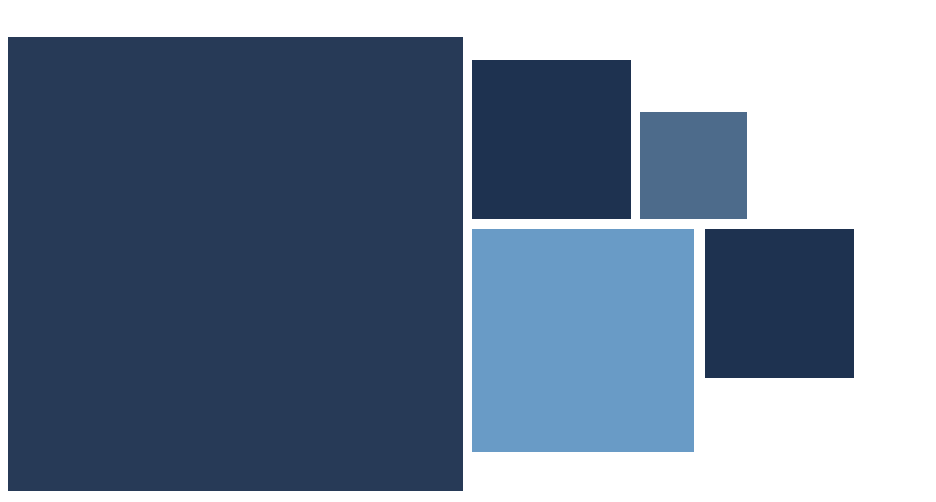 EXERCICE n° 1
EXERCICES BRISE-GLACE
4
EXERCICE BRISE-GLACE N° 1 | Guide de l’animateur
Objectif de l’exercice :
Amener les participants à un état propice à la réflexion.
Permettre à l’animateur d’évaluer le niveau de connaissances des participants sur le sujet du travail décent.

Préparation :
La question est présentée sur un écran ou un tableau blanc visible pendant toute la durée de la discussion. (voir diapositive suivante)
Les membres du groupe se réunissent en cercle pour réfléchir sur la question. Chaque participant prend la parole à tour de rôle et répond en une phrase.

Chronométrage
Prévoir 10 à 15 minutes selon le nombre de participants.
5
[Speaker Notes: Notes de l’animateur : 

Cochez la case en question : 
Il n'y a pas de bonne ou mauvaise réponse. Les participants sont encouragés à réfléchir à ce que pourraient être les impacts potentiels sur le travail décent, et comment ils pourraient être liés à leur rôle. Vous trouverez ci-dessous quelques exemples de questions, mais, dans un premier temps et sans donner trop de détails, les animateurs sont encouragés à laisser les participants réfléchir à la question et y répondre. La section suivante leur permettra de mieux comprendre en quoi cela les concerne ou concerne votre entreprise. 

Questions de l'animateur :
Lorsque vous demandez aux fournisseurs de signer le code de conduite des fournisseurs (ou un document similaire), vous arrive-t-il de recevoir des interrogations sur la signification de certaines questions et sur leur pertinence pour le fournisseur ?
Vous avez peut-être lu que certains produits et services peuvent être associés à de mauvaises conditions de travail. 
Exemple : les produits contenant du mica, dont l'extraction est souvent associée au travail forcé et à de mauvaises conditions de santé et de sécurité. 
Exemple : les services de logistique ou de nettoyage où les heures de travail excessives et les bas salaires sont courants.
Vous demandez-vous parfois pourquoi les fournisseurs peuvent offrir des services que vous achetez à si bas prix, alors qu'ils sont tenus de verser des salaires justes à leurs employés ? Quel est l'impact de cette situation sur vos décisions d'achat ?]
EXERCICE BRISE-GLACE n° 1
En tant qu’acheteur, quels impacts potentiels sur le travail décent avez-vous constaté dans votre activité quotidienne ?
6
[Speaker Notes: Notes de l’animateur : 

Cochez la case en question : 
Il n'y a pas de bonne ou mauvaise réponse. Les participants sont encouragés à réfléchir aux impacts potentiels sur la décence, et à la manière dont ils peuvent être liés à leur rôle. Vous trouverez ci-dessous quelques exemples de questions, mais, dans un premier temps et sans donner trop de détails, les animateurs sont encouragés à laisser les participants réfléchir à la question et y répondre. La section suivante leur permettra de mieux comprendre en quoi cela les concerne ou concerne votre entreprise. 

Au cas où cette introduction révélerait une compréhension insuffisante du « travail décent », l'étape suivante devrait être un bref rappel pour apporter des informations complémentaires. (diapositive suivante)

Questions de l'animateur :
Lorsque vous demandez aux fournisseurs de signer le code de conduite des fournisseurs (ou un document similaire), vous arrive-t-il de recevoir des interrogations sur la signification de certaines questions et sur leur pertinence pour le fournisseur ?
Vous avez peut-être lu que certains produits et services peuvent être associés à de mauvaises conditions de travail. 
Exemple : les produits contenant du mica, dont l'extraction est souvent associée au travail forcé et à de mauvaises conditions de santé et de sécurité. 
Exemple : les services de logistique ou de nettoyage où les heures de travail excessives et les bas salaires sont courants.
Vous demandez-vous parfois pourquoi les fournisseurs peuvent offrir des services que vous achetez à si bas prix, alors qu'ils sont tenus de verser des salaires justes à leurs employés ? Quel est l'impact de cette situation sur vos décisions d'achat ?]
EXERCICE BRISE-GLACE n° 2
Établir une compréhension commune

Qu’entendons-nous par 
travail décent ?
7
[Speaker Notes: La communauté internationale et l'OIT définissent le travail décent comme les aspirations de tous les individus pour leur vie professionnelle : un travail productif dans des conditions de liberté, d'équité, de sécurité et de dignité humaine.

Les droits fondamentaux qui doivent être garantis sont inscrits dans les 4 conventions fondamentales de l'OIT en tant que libertés et droits fondamentaux au travail :
pas de travail des enfants ni de travail forcé
pas de discrimination
droit de réunion et de négociation collective.

Le travail décent fait également partie du programme des Nations Unies pour le développement durable (objectif 8 : un travail décent et une croissance économique pour tous), qui appelle les entreprises à fonctionner de manière à favoriser l'amélioration des conditions de travail et des moyens de subsistance des travailleurs.]
EXERCICE BRISE-GLACE N° 3  |  Guide de l’animateur
Objectif de l’exercice :
Amener les participants à réfléchir sur leurs expériences en matière d’engagement des fournisseurs dans le domaine du travail décent.

Préparation :
Les questions sont présentées sur un écran ou un tableau blanc visible pendant toute la durée de la discussion.
Les participants discutent de la question, soit à deux, soit avec l’ensemble du groupe (selon la taille du groupe)
Dans le cas d’un travail en binôme, les réflexions seront présentées à l’ensemble du groupe

Chronométrage
Durée totale : 25 minutes
Présentez l’exercice et proposez aux participants de former un binôme si nécessaire
Travail en groupe (15 à 20 minutes) 
Travail en binôme (5 minutes de discussion, puis 15 minutes avant la présentation à l’ensemble des participants)

Exercice (voir diapositive suivante)



.
8
[Speaker Notes: Notes de l’animateur : 

Pour toutes les questions de discussion, il n'y a pas de réponse « bonne ou mauvaise ». Elles sont destinées à faire réfléchir les participants et à leur permettre de partager leurs expériences avec d'autres. Cela favorise leur apprentissage bien mieux que si nous nous contentions de leur « donner la réponse ». 

Quelques exemples de questions supplémentaires :
Si vous n'avez jamais discuté ou travaillé avec un fournisseur sur l'amélioration des performances en matière de mise en œuvre du travail décent : à votre avis, quelles en sont les raisons ? Il est probable que certains d'entre eux ne répondent pas à vos exigences.
Pensez-vous avoir une compréhension suffisante de ce que [nom de votre entreprise] demande aux fournisseurs, pour en discuter avec eux ?
Pensez-vous que [nom de votre entreprise] vous aide à impliquer les fournisseurs dans la thématique des droits de l'homme et du travail décent (ou est-ce une question de prix, de qualité et de délais) ?

Des défis pourraient être posés :
je n'ai pas le temps d'avoir ces discussions
elle n'a jamais été évoquée (pourquoi pas ? Voir ci-dessus)
mes performances ne sont pas mesurées en fonction des améliorations apportées par les fournisseurs, mais uniquement en fonction de la capacité à réduire les coûts pour [nom de votre entreprise].
les fournisseurs ne sont pas disposés à avoir ces conversations (à votre avis, quelles en sont les raisons ?)
les fournisseurs ne savent pas de quoi je parle quand je parle des droits de l'homme
les fournisseurs ne voient pas pourquoi il peut être avantageux pour eux d'améliorer leurs conditions de travail et leurs performances en matière de droits de l'homme

Ce qui a fonctionné :
avoir ces discussions dans le cadre d'une conversation sur la stratégie globale ou sur les relations, plutôt que dans le cadre de la signature d’un contrat
avoir ces discussions avec une personne avec laquelle j'ai une bonne relation
choisir un langage que les fournisseurs comprennent - par exemple, « rémunération et heures de travail équitables » au lieu de « droits du travail »
mettre en évidence les avantages, par exemple, d'une productivité accrue, d'une meilleure qualité et fiabilité des produits, d'une réduction de l'absentéisme et d'une diminution de la rotation du personnel grâce à une main-d'œuvre plus stable et plus motivée chez les fournisseurs, grâce à des normes éthiques renforcées]
EXERCICE BRISE-GLACE n° 3
Discussion :
Quelle est votre expérience en matière de discussion / d’amélioration des pratiques visant à promouvoir le travail décent auprès des fournisseurs ?
Quels défis avez-vous rencontrés ?
Par quels moyens avez-vous réussi à obtenir leur engagement ?
9
[Speaker Notes: Notes de l’animateur : 

Cochez la case en question : 
Il n'y a pas de bonne ou mauvaise réponse. Les participants sont encouragés à réfléchir à ce que pourraient être les impacts potentiels sur le travail décent, et comment ils pourraient être liés à leur rôle. Vous trouverez ci-dessous quelques exemples de questions, mais, dans un premier temps et sans donner trop de détails, les animateurs sont encouragés à laisser les participants réfléchir à la question et y répondre. La section suivante leur permettra de mieux comprendre en quoi cela les concerne ou concerne votre entreprise. 

    Questions de l'animateur :
Lorsque vous demandez aux fournisseurs de signer le code de conduite des fournisseurs (ou un document similaire), vous arrive-t-il de recevoir des interrogations sur la signification de certaines questions et sur leur pertinence pour le fournisseur ?
Vous avez peut-être lu que certains produits et services peuvent être associés à de mauvaises conditions de travail. 
Exemple : les produits contenant du mica, dont l'extraction est souvent associée au travail forcé et à de mauvaises conditions de santé et de sécurité. 
Exemple : les services de logistique ou de nettoyage où les heures de travail excessives et les bas salaires sont courants.
Vous demandez-vous parfois pourquoi les fournisseurs peuvent offrir des services que vous achetez à si bas prix, alors qu'ils sont tenus de verser des salaires justes à leurs employés ? Quel est l'impact de cette situation sur vos décisions d'achat ?]
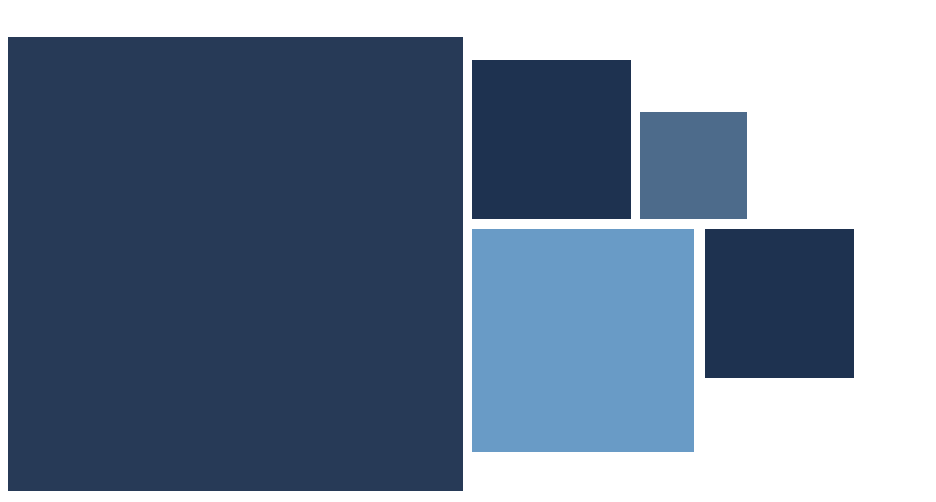 EXERCICE n° 2
POURQUOI EST-IL IMPORTANT DE PROMOUVOIR LE TRAVAIL DÉCENT POUR TOUS ?
10
POURQUOI EST-IL IMPORTANT DE PROMOUVOIR LE TRAVAIL DÉCENT POUR TOUS ? |  Guide de l’animateur
Objectif de l’exercice :
Discuter avec les responsables des achats des principaux arguments en faveur de l’importance du travail décent pour tous dans les chaînes d’approvisionnement.
Préparation : 
Les questions d’ouverture sont présentées sur un écran ou un tableau blanc visible pendant toute la durée de la discussion.
Les participants discutent et réfléchissent aux questions en binôme
Les réponses sont présentées à l’ensemble du groupe
Des diapositives informatives présentant des arguments clés sur les avantages de la promotion du travail décent sont ensuite présentées aux participants 
Chronométrage :
Durée totale : 30 minutes
Discutez des questions en binôme (5 minutes)
Présentez votre réponse au groupe (5 minutes)
Présentez les diapositives (10 minutes)
Réflexions en groupe (10 minutes)
11
[Speaker Notes: Notes de l’animateur :

Il s'agit d'une « introduction » aux diapositives d'information qui suivent, afin d'amener les participants à s'impliquer dans les questions et à réfléchir réellement aux avantages qu'ils pourraient en retirer. 
Les participants sont invités à discuter des questions en binôme, pendant 5 minutes et à noter leurs réflexions.
Les participants se regroupent, et chaque binôme partage ses réflexions.

L'animateur peut utiliser des post-it pour noter ces réflexions et les afficher sur un tableau blanc à côté. Lorsque les binômes partagent leurs réflexions, seules les nouvelles s'ajoutent à celles qui figurent déjà sur le tableau blanc.

Si les participants n’ont pas eu beaucoup d'idées (ce qui est peu probable, vous seriez surpris !), vous pouvez simplement passer à la diapositive suivante et leur présenter les informations qui s'y trouvent.]
POURQUOI EST-IL IMPORTANT DE PROMOUVOIR LE TRAVAIL DÉCENT POUR TOUS ?
Exercice :
Selon vous, quels seraient les avantages du travail décent dans votre chaîne d’approvisionnement ?
Pour votre entreprise
Pour vous et vos équipes d’achat
Pour les fournisseurs
12
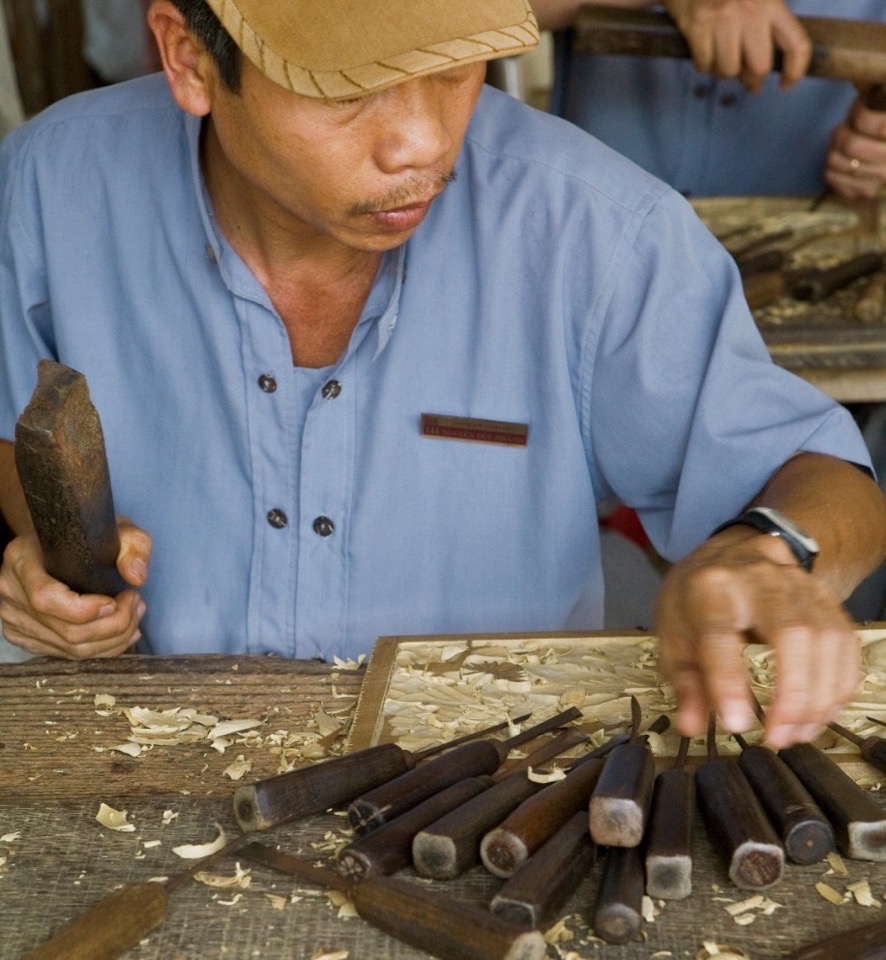 RÉCAPITULATIF : LE TRAVAIL DÉCENT : POURQUOI EST-CE IMPORTANT ?
Pourquoi l’option la moins chère n’est pas forcément la plus rentable

L’un des principaux objectifs de tous les acheteurs est de réaliser des économies grâce à leurs décisions d’achat.
Cependant, si l’option la moins chère ne favorise pas le travail décent pour les employés des fournisseurs, ou si elle ne répond pas à la demande croissante des entreprises de respecter les droits de l’homme et du travail, cette décision pourrait ne pas être la moins coûteuse pour votre entreprise dans son ensemble.
13
[Speaker Notes: Notes de l’animateur :
Il s'agit de diapositives d'information à partager après que le groupe ait eu l'occasion de réfléchir aux avantages du soutien au travail décent.

L'animateur parcourt les diapositives d'information, s'arrêtant parfois pour demander s'il y a des questions à clarifier (mais pas de commentaires à ce stade).

Des exemples réels de conséquences négatives qui pourraient être mentionnées : 
responsabilité juridique engagée : arrestation de huit employés de la société minière Vale suite à la rupture du barrage de 2019 au Brésil, qui a fait plus de 160 morts. 
impact sur la réputation de l'entreprise : Apple - mauvaises conditions de travail dans les usines Foxconn en Chine.

Le groupe aura l'occasion de discuter de sa contribution après la diffusion des diapositives d'information.
---
L’un des principaux objectifs de tous les acheteurs est de réaliser des économies grâce à leurs décisions d’achat. Cependant, si l’option la moins chère ne favorise pas le travail décent pour les employés des fournisseurs, ou si elle ne répond pas à la demande croissante des entreprises de respecter les droits de l’homme et du travail, cette décision pourrait ne pas être la moins coûteuse pour votre entreprise dans son ensemble. 

Les risques pour votre entreprise sont les suivants :
Produits de mauvaise qualité ou défectueux
Fourniture inégale de produits ou services
Mauvaises conditions de travail pouvant conduire à : 
Des arrêts de production en raison de mouvements  ou de grèves des travailleurs
Augmentation des coûts de gestion pour traiter tout problème qui se présente, par exemple un rapport d'un tiers ou des médias
Un coût de rotation élevé du personnel pour les fournisseurs
Augmentation des coûts de mise en conformité ou des responsabilités juridiques, par exemple en cas de blessures des travailleurs ou des consommateurs 
Des impacts sur la réputation et une pression accrue des parties prenantes en cas de mauvaises pratiques constatées
Une perte potentielle de marchés publics
Une perte potentielle de contrats au profit d’autres fournisseurs pouvant offrir des conditions de travail décentes aux acheteurs
Retrait du financement du projet par les prêteurs si les exigences sociales (ou environnementales) associées à un prêt ne sont pas respectées (ESG - Environnement, social, gouvernance - les critères sont essentiels car ils sont considérés ensemble lorsqu'il s'agit d'accéder au financement et de rendre compte des prêts)
Des audits et une surveillance des fournisseurs plus fréquents pour vérifier les conditions ou répondre aux préoccupations concernant la mauvaise qualité du travail et des produits, ce qui peut augmenter les coûts]
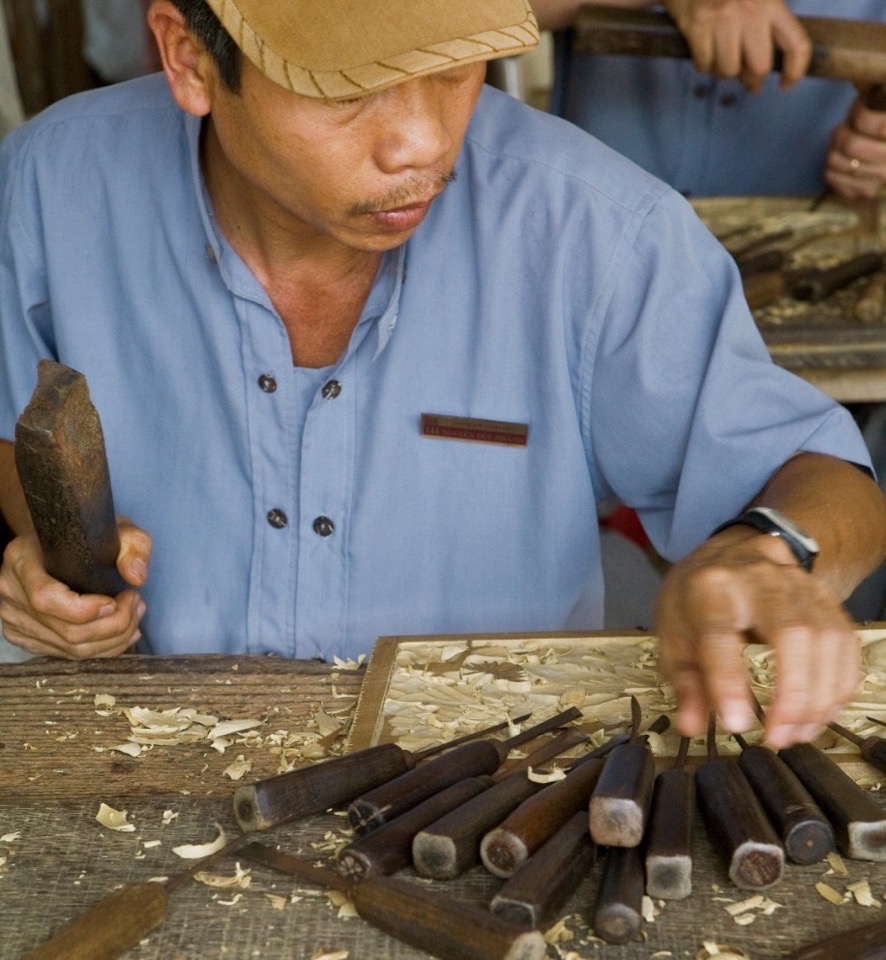 RÉCAPITULATIF : LE TRAVAIL DÉCENT : POURQUOI EST-CE IMPORTANT ?
Pourquoi l’option la moins chère n’est pas forcément la plus rentable
Les conséquences pour votre entreprise sont les suivantes :
Produits de mauvaise qualité ou défectueux
Fourniture inégale de produits ou services
Mauvaises conditions de travail pouvant conduire à :
Des arrêts de production en raison de mouvements  ou de grèves des travailleurs
Une augmentation des coûts de gestion afin de résoudre les problèmes
Un coût de rotation élevé du personnel pour les fournisseurs
Une augmentation des coûts de conformité ou des responsabilités légales
Des impacts sur la réputation et une pression accrue des parties prenantes en cas de mauvaises pratiques constatées
Une perte potentielle de marchés publics
Une perte potentielle de contrats au profit d’autres fournisseurs pouvant offrir des conditions de travail décentes aux acheteurs
Un refus de financer le projet par les prêteurs
Des audits et un contrôle plus fréquents des fournisseurs afin de vérifier les conditions de travail, ce qui peut augmenter les coûts
14
[Speaker Notes: Notes de l’animateur :
Il s'agit de diapositives d'information à partager après que le groupe ait eu l'occasion de réfléchir aux avantages du soutien au travail décent.

L'animateur parcourt les diapositives d'information, s'arrêtant parfois pour demander s'il y a des questions à clarifier (mais pas de commentaires à ce stade).

Des exemples réels de conséquences négatives qui pourraient être mentionnées : 
responsabilité juridique engagée : arrestation de huit employés de la société minière Vale suite à la rupture du barrage de 2019 au Brésil, qui a fait plus de 160 morts. 
impact sur la réputation de l'entreprise : Apple - mauvaises conditions de travail dans les usines Foxconn en Chine.

Le groupe aura l'occasion de discuter de sa contribution après la diffusion des diapositives d'information.
---
L’un des principaux objectifs de tous les acheteurs est de réaliser des économies grâce à leurs décisions d’achat. Cependant, si l’option la moins chère ne favorise pas le travail décent pour les employés des fournisseurs, ou si elle ne répond pas à la demande croissante des entreprises de respecter les droits de l’homme et du travail, cette décision pourrait ne pas être la moins coûteuse pour votre entreprise dans son ensemble. 

Les risques pour votre entreprise sont les suivants :
Produits de mauvaise qualité ou défectueux
Fourniture inégale de produits ou services
Des arrêts de production en raison de mouvements  ou de grèves des travailleurs
Retrait du financement du projet par les prêteurs si les exigences sociales (ou environnementales) associées au prêt ne sont pas respectées (les ESG sont essentielles car elles sont considérées ensemble lorsqu'il s'agit d'accéder au financement et de rendre compte des prêts)    
Augmentation des coûts de gestion pour traiter tout problème qui se pose, par exemple un rapport de tiers ou des médias sur les mauvaises conditions de travail
Augmentation des coûts de mise en conformité ou des responsabilités juridiques, par exemple en cas de blessures des travailleurs ou des consommateurs
Des audits et une surveillance des fournisseurs plus fréquents pour vérifier les conditions ou répondre aux préoccupations concernant la mauvaise qualité du travail et des produits, ce qui peut augmenter les coûts
Une perte potentielle de marchés publics
Des impacts sur la réputation et une pression accrue des parties prenantes en cas de mauvaises pratiques constatées
Pour les fournisseurs, les coûts d'une forte rotation du personnel liés à de mauvaises conditions de travail 
Une perte potentielle de contrat au profit d’autres fournisseurs pouvant offrir des conditions de travail décentes aux acheteurs]
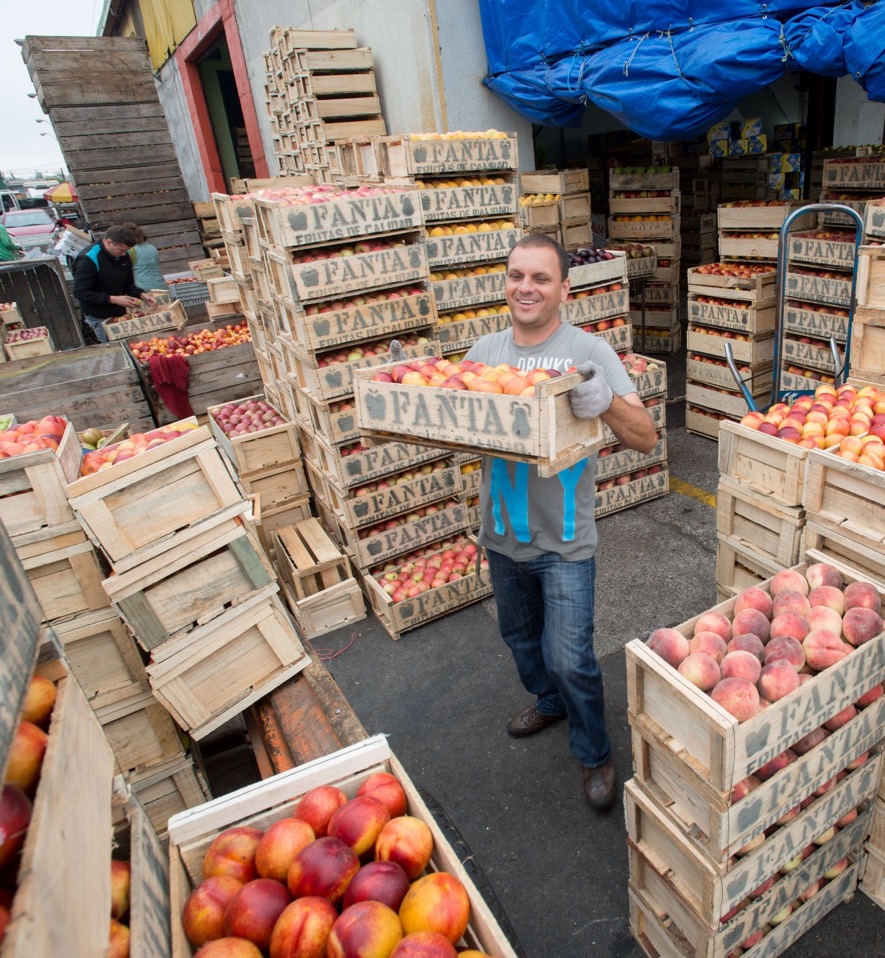 RÉCAPITULATIF : LE TRAVAIL DÉCENT : POURQUOI EST-CE IMPORTANT ?
Les achats responsables peuvent vous faire économiser de l’argent à plus long terme

Intégrer le travail décent dans vos décisions d’achat peut présenter les avantages suivants pour votre entreprise :
Collaborer avec des fournisseurs réguliers et fiables
Devenir un client de choix et accéder à de nouveaux marchés
Renforcer vos chaînes d’approvisionnement sur le long terme
Attirer des financements supplémentaires en réduisant les risques du projet
Protéger l’image de marque et la réputation de votre entreprise
Agir dans le respect des valeurs de votre entreprise 
Aider à construire des sociétés saines 
Attirer de meilleurs candidats 
Se conformer aux exigences légales et aux normes
Répondre aux attentes des parties prenantes internes et externes
15
[Speaker Notes: Notes de l’animateur :

Exemple de cas : Suite à un processus d'audit conjoint ayant permis d’identifier des possibilités d'amélioration, l'entreprise forestière finlandaise UPM a reçu un retour positif de la part d'un fournisseur chinois et a considérablement amélioré ses relations avec ce dernier. Le processus d'audit d'UPM vise à renforcer les processus de gestion de l'entreprise, la qualité des produits, la santé et la sécurité des employés, ainsi que la responsabilité environnementale et sociale. Cette démarche est très appréciée des fournisseurs et permet de renforcer l'engagement, la qualité des produits et la fidélité.

--
Intégrer le travail décent dans vos décisions d’achat peut présenter les avantages suivants pour votre entreprise :
Garantir des fournisseurs cohérents et fiables
Faire de vous un client de choix, accéder à de nouveaux marchés et accroître les opportunités commerciales grâce à des pratiques responsables
Renforcer la résilience de vos chaînes d'approvisionnement grâce à des relations durables et productives avec les fournisseurs
Protéger l’image de marque et la réputation de votre entreprise
Agir dans le respect des valeurs de votre entreprise et des objectifs durables
Attirer de meilleurs candidats 
Aider à construire des sociétés saines et prospères - ce qui est bon pour les affaires 
Renforcer votre permis social d'opérer en promouvant l'emploi responsable dans les pays en développement
Améliorer le respect des lois, principes et normes internationaux et nationaux en assurant la conformité des activités des entreprises aux normes internationales du travail
Attirer des prêts supplémentaires des institutions financières en réduisant le risque des projets et en se conformant aux normes sociales (et environnementales) 
Accroître les opportunités commerciales et d'affaires dans le monde entier
Répondre aux attentes des parties prenantes internes et externes
N'oubliez pas que les travailleurs sont aussi des consommateurs et qu'avoir des conditions de travail décentes est une condition pour atteindre une croissance économique durable]
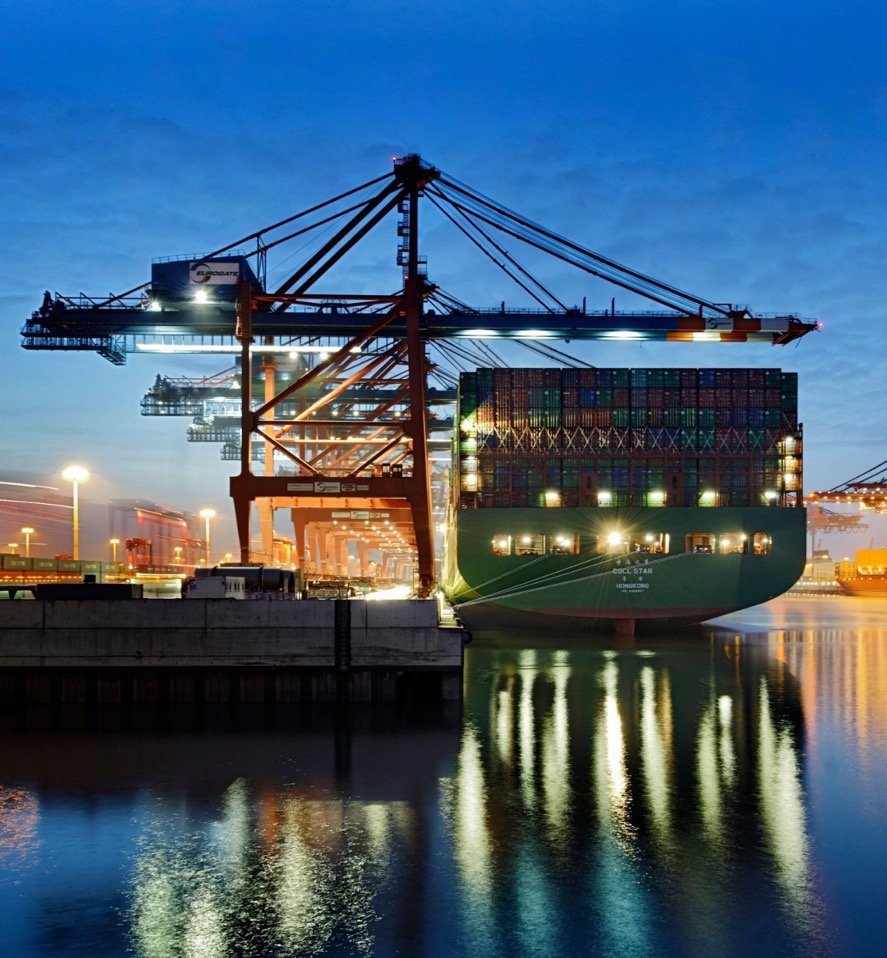 RÉCAPITULATIF : LE TRAVAIL DÉCENT : QUELLE EST LA RESPONSABILITÉ DE VOTRE ENTREPRISE ?
Les entreprises ont la responsabilité de se soucier des conditions de travail dans leur chaîne d’approvisionnement au-delà du rang 1 lorsqu’elles achètent des biens et des services. 

Cela est requis par les Principes directeurs relatifs aux entreprises et aux droits de l’homme des Nations Unies 
Cela est repris dans l’Agenda 2030 et les ODD
Les lois, notamment les Lois britannique et australienne sur l’esclavage moderne et la Loi française sur le devoir de vigilance intègrent de plus en plus cette exigence

Les entreprises peuvent influencer de manière significative les conditions de travail décentes des employés des fournisseurs en adaptant leurs propres pratiques d’achat.
Dans notre monde globalisé et interconnecté, une entreprise doit assumer la responsabilité des impacts de ses pratiques d’achat sur sa chaîne d’approvisionnement.
16
[Speaker Notes: Notes de l'animateur :

Le fait de ne pas rentrer dans une négociation agressive des prix, de ne pas raccourcir les délais et d'éviter, dans la mesure du possible, les changements de commande de dernière minute, aide les fournisseurs à planifier leur production plus efficacement et à éviter les heures supplémentaires non planifiées ou excessives pour les employés.]
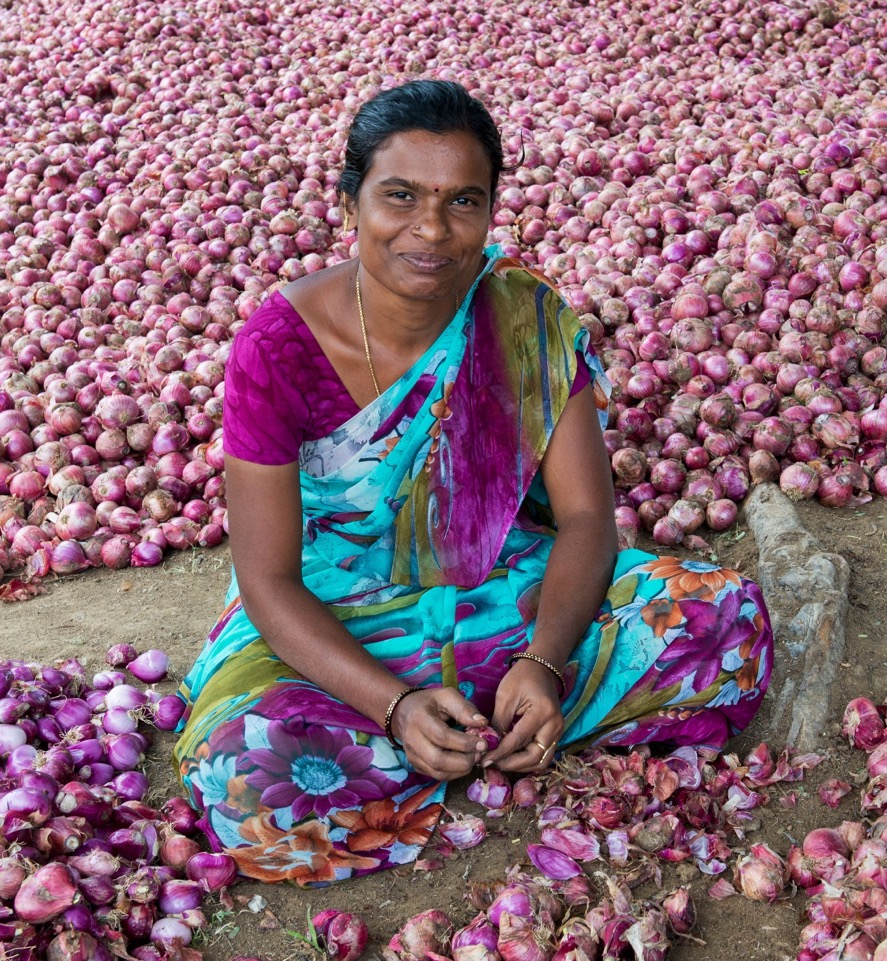 RÉCAPITULATIF : LE TRAVAIL DÉCENT : COMMENT IDENTIFIER LES RISQUES ?
De nombreux impacts sur les travailleurs ainsi que de nombreux risques pour votre entreprise se produisent à des niveaux plus éloignés de la chaîne d’approvisionnement.

Les approches axées sur la conformité sont là pour garantir que votre entreprise respecte les réglementations et les normes. Toutefois : la conformité peut ne pas être suffisante pour comprendre et gérer les risques au-delà de vos fournisseurs de rang 1.

L’utilisation d’outils d’engagement et de dialogue vous aidera à développer votre compréhension et à effectuer des changements.
17
QUELLES SONT LES LIMITES DES APPROCHES AXÉES SUR LA CONFORMITÉ POUR VOUS AIDER À COMPRENDRE LES RISQUES ?
De nombreuses entreprises considèrent le travail décent comme un problème de conformité, où les risques sont minimisés en fonction du respect des normes légales, de celles des partenaires commerciaux, de l’industrie ou des experts, ou en imposant des exigences pertinentes à leurs fournisseurs directs.
Les outils couramment utilisés sont les codes de conduite, les audits et les plans d’actions correctives, les engagements politiques et les autres règlementations.
Réflexion en groupe
Quelles pourraient être les lacunes d’une approche fondée sur la conformité ?
Pourquoi est-il souhaitable de compléter cette approche par d’autres types d’engagement des fournisseurs ?
18
[Speaker Notes: Notes de l'animateur :

Cette diapositive est destinée à soutenir la réflexion et la discussion sur les lacunes des approches axées sur la conformité.  Vous trouverez ci-dessous une série d'arguments que vous pouvez utiliser pour lancer la discussion, ou que vous pouvez partager tout au long de la session.

Limites des approches axées sur la conformité pour comprendre les risques liés au travail décent 
De nombreuses entreprises considèrent le travail décent comme un problème de conformité, où les risques sont minimisés en fonction du respect des normes légales, de celles des partenaires commerciaux, de l’industrie ou des experts, ou en imposant des exigences pertinentes à leurs fournisseurs directs.
Les outils couramment utilisés sont les codes de conduite, les audits et les plans d’actions correctives, les engagements politiques et les autres règlementations : mettre en place un système fragile et coûteux, d’incitation et de sanctions.
Les lacunes d'une approche axée sur la conformité sont notamment les suivantes :
les défauts techniques et structurels des systèmes d'audit empêchent les améliorations durables qui sont réellement soutenues par l'entité auditée.
Les coûts à moyen/long terme du contrôle et de la mise en œuvre dépassent les bénéfices à court terme (contrôle et conformité).
Le respect de normes minimales ne favorise pas la compréhension des mauvaises conditions de travail et de leurs causes profondes.
Dans la chaîne d'approvisionnement, le contrôle et l'audit peuvent avoir un impact négatif sur les relations fournisseur-acheteur.
Les entreprises qui choisissent une approche de conformité sont peu susceptibles d'aborder les risques liés aux droits de l'homme de manière proactive.
Se conformer aux attentes minimales externes est déresponsabilisant et entrave les aspirations et les visions de croissance.]
POURQUOI EST-IL IMPORTANT DE PROMOUVOIR LE TRAVAIL DÉCENT POUR TOUS ?
Réflexion en groupe

Que pensez-vous des avantages liés à la promotion du travail décent dans votre chaîne d’approvisionnement ? 
Si ce facteur n’a pas joué de rôle dans votre travail jusqu’à présent, pouvez-vous expliquer pourquoi ? 
Pensez-vous qu’obtenir ces avantages est important pour votre entreprise ? Pourquoi ?

.
19
[Speaker Notes: Notes de l'animateur :

Invitez le groupe à réfléchir sur les informations partagées dans les diapositives précédentes.

Les réponses vous aideront à bien comprendre comment les participants estiment que cela est valorisé au sein de l'entreprise. S'ils estiment que ce n'est pas important, cela signifie qu'il y a encore du travail à faire pour communiquer cette importance aux acheteurs - éventuellement avec l'aide de la direction générale. Si l'entreprise veut s'éloigner d'un modèle d'évaluation/audit pour les fournisseurs et s'orienter vers un engagement et un dialogue accrus, elle doit s'assurer que les employés chargés des achats voient la valeur de ces conversations et sont équipés pour les mener.]
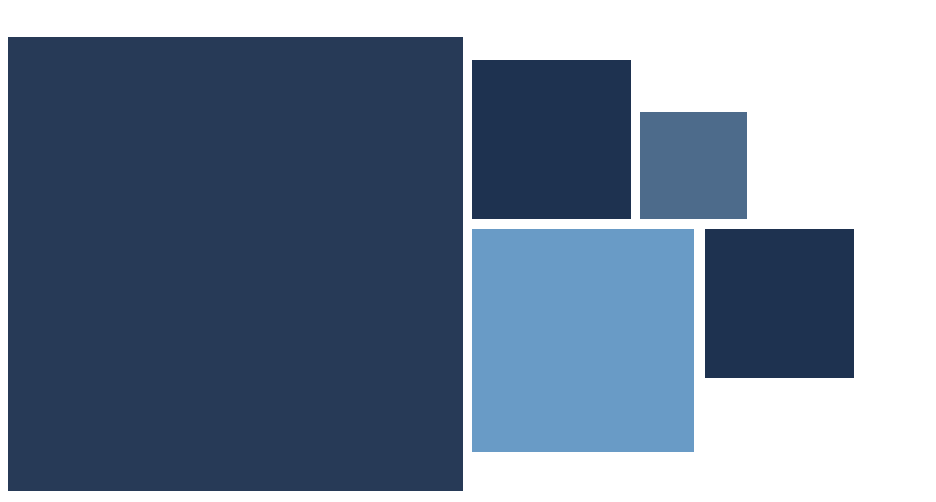 EXERCICE n° 3
METTRE EN PRATIQUE LES PRINCIPES D’ENGAGEMENT ET DE DIALOGUE
20
METTRE EN PRATIQUE LES PRINCIPES D’ENGAGEMENT ET DE DIALOGUE | Guide de l’animateur
Objectif de l’exercice :
Encourager les responsables des achats à utiliser l’engagement et le dialogue pour évoquer le sujet et son importance.

Préparation : 
Le jeu d’« écoute » a pour but de vous faire comprendre l’importance de votre comportement au cours d’une conversation, plutôt que vos propos.
Les réponses seront présentées au groupe
Récapitulatif : Un partage d’informations a lieu sur l’importance de l’engagement et du dialogue

Chronométrage : 
Durée totale prévue : 25 minutes 
Diapositives informatives (5 minutes)
Introduction à l’exercice (5 minutes)
Exercice en binôme (10 minutes)
Réflexion en groupe (5 minutes)
21
[Speaker Notes: Notes de l'animateur :

L'animateur présente l'exercice et explique le processus au groupe.]
METTRE EN PRATIQUE LES PRINCIPES D’ENGAGEMENT ET DE DIALOGUE | Guide de l’animateur
Objectifs : 
Ce jeu a pour but de vous faire comprendre l’importance de votre comportement au cours d’une conversation, plutôt que vos propos. Cette expérience vous servira lorsque vous organiserez des ateliers de partage des bonnes pratiques des fournisseurs.
Exercice :
Le jeu « d’écoute » permet de comprendre l’impact de l’équilibre entre la « défense de ses intérêts » (ou l’expression de ses opinions) et « l’écoute attentive » (c.-à-d. l’intérêt et la curiosité portés à l’autre personne)
Les participants forment un binôme constitué d’un orateur et d’un auditeur
L’orateur parle pendant deux minutes d’un sujet qui le passionne. L’auditeur ne réagit pas (pas de signe de tête, de sourire, ni de questions...) 
Les rôles sont intervertis
Deux minutes sont à nouveau accordées à l’orateur. L’auditeur peut cette fois réagir et poser des questions.
Débrief : réflexion en groupe entier
À quoi ressemble chaque expérience ?
Compte tenu de ce que vous savez maintenant, que feriez-vous différemment ?
22
RÉCAPITULATIF : POURQUOI FAVORISER L’ENGAGEMENT ET LE DIALOGUE ?
Il vous sera beaucoup plus facile et efficace d’identifier et de traiter les risques dans votre chaîne d’approvisionnement profonde si vous avez de bonnes relations avec vos fournisseurs directs. 

Instaurer l’ouverture et la transparence avec vos fournisseurs vous aidera à :
 
Cartographier les chaînes d’approvisionnement à haut risque
Identifier les déficiences en matière de travail décent dans vos chaînes d’approvisionnement 
Comprendre si des agents locaux sont utilisés pour identifier les sous-traitants ou embaucher des travailleurs et comprendre leurs pratiques 
Collaborer à l’identification et à la résolution des causes profondes
Obtenir des commentaires sur vos pratiques d’achat et savoir si l’une d’entre elles a un impact négatif sur les droits des travailleurs 
Coopérer pour remédier aux impacts négatifs, le cas échéant
Suivre l’amélioration des performances




Des remarques à l’intention de l’animateur sont disponibles dans les commentaires ci-dessous.
23
[Speaker Notes: Notes de l’animateur :
Il s'agit de diapositives d'information à partager après que le groupe ait eu l'occasion de réfléchir aux avantages de l'engagement et du dialogue.

L'animateur parcourt les diapositives d'information, s'arrêtant parfois pour demander s'il y a des questions à clarifier (mais pas de commentaires à ce stade).

Le groupe aura l'occasion de discuter des contributions en binôme après que les diapositives d'information aient été partagées.]
RÉCAPITULATIF : PRINCIPES D’ENGAGEMENT ET DE DIALOGUE
La façon dont vous vous comportez est aussi importante que ce que vous dites.
Soyez clair lorsque vous évoquez le contexte et la justification dans cet exercice d’engagement : précisez qu’il ne s’agit pas d’un audit ou d’une certification mais d’un moyen d’encourager le dialogue entre votre entreprise et ses fournisseurs, en vue de partager les bonnes pratiques et d’améliorer vos résultats en matière de travail décent.
Un dialogue et un partage sincères permettent au fournisseur de vous poser des questions, à vous ou à votre entreprise, et inversement.
Déterminez pour chaque partie qui sera présent lors de la visite afin de garantir une conversation équilibrée.
Consacrez du temps à établir une compréhension commune de la situation avec votre fournisseur dès le départ, en évoquant le contexte commercial général, la concurrence et en quoi consiste la collaboration avec votre entreprise. 
Si possible, prenez du temps pour établir la relation avec les personnes clés, idéalement avant la visite proprement dite.
24
Relation
Possibilité
Action
RÉCAPITULATIF : POURQUOI L’ENGAGEMENT ET LE DIALOGUE SONT-ILS IMPORTANTS ?
Les conversations axées sur l’action sont généralement plus fructueuses lorsqu’elles font suite à des conversations où les deux personnes / organisations ont étudié les différentes possibilités ensemble, et... 

Les conversations axées sur les possibilités sont généralement plus fructueuses lorsqu’elles font suite à des conversations où les personnes concernées ont pris le temps d’établir une relation.
(D’après Searle & Austin. Nos remerciements à Thirdspace Coaching ©)
25
[Speaker Notes: Notes de l’animateur : 
La hiérarchie « Conversations pour la relation / possibilité / action » montre comment l'équilibre et l'ordre de ce à quoi nous prêtons attention ouvrent / ferment les conversations et les relations.

Si nous attendons de nos fournisseurs (ou de qui que ce soit d'ailleurs !) qu'ils travaillent avec nous, ils doivent comprendre pourquoi et, surtout, ils doivent nous faire confiance. La confiance naît de l'établissement de relations.

Le diagramme montre le processus qui maximisera les chances de parvenir à des actions durables que le fournisseur veut prendre, plutôt que de prendre celles qu'il doit prendre.

Passez du temps à apprendre à les connaître en tant qu'êtres humains - le cercle extérieur des « relations » - pour établir des liens et de la confiance. 

Il est alors plus probable qu'ils travaillent avec vous dans le cercle intermédiaire des « possibilités », où des idées innovantes peuvent alors surgir, car ils sont prêts à partager plus ouvertement avec des personnes en qui ils ont confiance.

Enfin, les actions qui découlent du dialogue peuvent être de bien meilleure qualité, car elles auront pris en compte les idées les plus créatives, que si vous essayez simplement d’« aller droit au but » et de « passer à l'action ».]
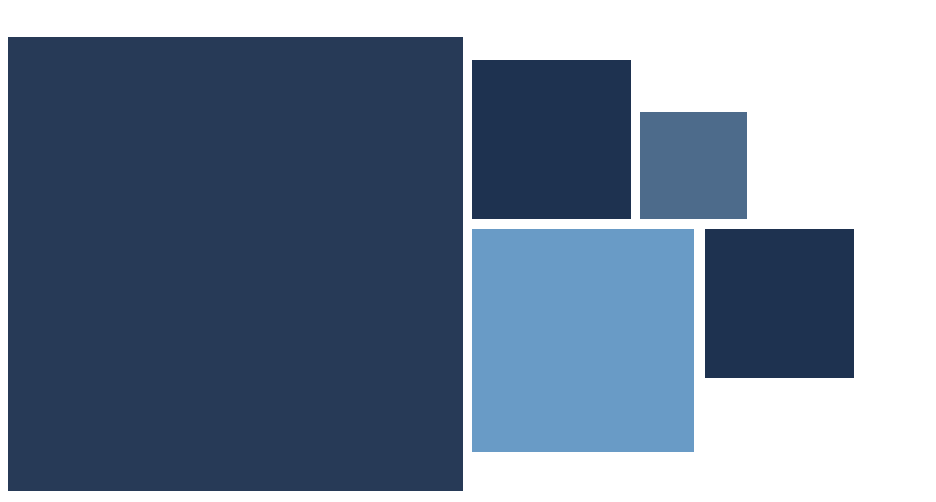 EXERCICE n° 4
ENCADREMENT PAR DES PAIRS : RÉSOUDRE LES DILEMMES RELATIFS AU TRAVAIL DÉCENT
26
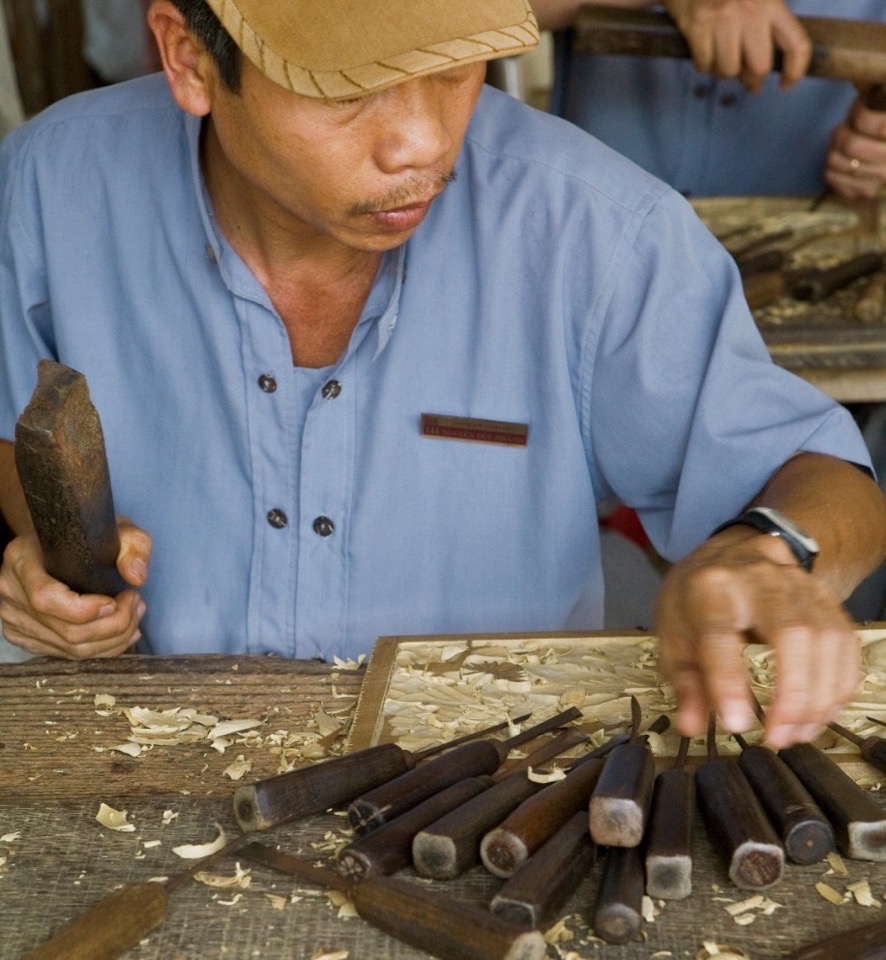 ENCADREMENT PAR DES PAIRS : RÉSOUDRE LES DILEMMES RELATIFS AU TRAVAIL DÉCENT | Guide de l’animateur
Objectif de l’exercice : 
Aider les responsables des achats à relever les défis liés au travail décent dans la chaîne d’approvisionnement au moyen d’un encadrement par des pairs.Préparation :
Créez des groupes de 4 à 5 personnes et définissez les rôles pour cet exercice :
1 présentateur bénéficiant d’un encadrement par des pairs
3 à 4 participants jouant le rôle de « coachs » 

Chronométrage : 
Durée totale prévue : 55 minutes
La diapositive suivante consacrée à l’ordre du jour contient des instructions détaillées sur le chronométrage.
Les animateurs seront chargés de chronométrer et de demander aux groupes de passer à l’activité suivante, le cas échéant.
27
[Speaker Notes: Notes de l'animateur :

L'animateur présente l'exercice et explique le processus au groupe.]
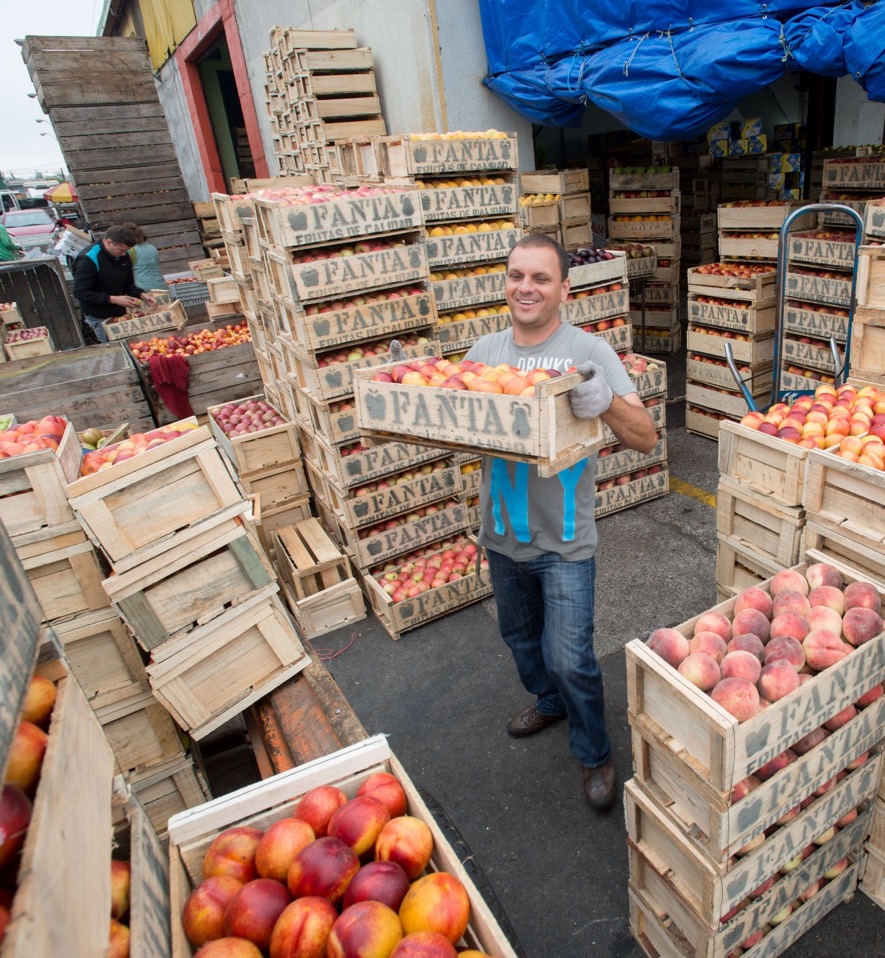 ENCADREMENT PAR DES PAIRS : RÉSOUDRE LES DILEMMES RELATIFS AU TRAVAIL DÉCENT
Exercice d’encadrement : 
La personne qui présente le cas explique ce qu’elle cherche à mettre en place en matière d’engagement des fournisseurs sur le thème du travail décent (un projet / dilemme / défi / activité). 
Le groupe peut aussi utiliser l’un des exemples de dilemmes courants présentés dans la diapositive suivante.
Une fois le cas présenté, le reste du groupe encadre la personne pour qu’elle trouve des solutions en réponse à la situation selon le processus décrit plus loin dans les diapositives.
28
[Speaker Notes: Notes de l'animateur :

L'animateur présente l'exercice et explique le processus au groupe.]
ENCADREMENT PAR DES PAIRS : RÉSOUDRE LES DILEMMES RELATIFS AU TRAVAIL DÉCENT
Exemples de dilemmes ou de défis autour du thème du travail décent
Une unité commerciale m’a demandé de me procurer un produit ou un service, mais je sais que le prix ou les délais qu’ils envisagent entrent en contradiction avec des conditions de travail décentes pour les employés du fournisseur (c’est-à-dire que le fournisseur ne sera probablement pas en mesure de respecter notre code de conduite des fournisseurs).

Le fournisseur souhaite activement travailler avec notre entreprise et propose donc un prix bas qui, selon moi, peut compromettre sa capacité à garantir des conditions de travail décentes à ses employés. 

En général, je dois m’assurer que les fournisseurs respectent le code de conduite de mon entreprise, tout en achetant les produits et services au meilleur prix possible.

Nous achetons un produit / service auprès d’une source unique avec un fournisseur en situation de monopole. Ce fournisseur fait subir des conditions de travail non respectueuses à ses employés et n’affiche aucune volonté de s’améliorer.

Nous ne comprenons pas la répartition des coûts de nos fournisseurs, et ces derniers ne sont pas disposés à communiquer cette information et ne savent donc pas ce qu’est un prix équitable.
29
[Speaker Notes: Notes de l'animateur :

Ces exemples de cas représentent des dilemmes courants rencontrés par les professionnels des marchés publics et peuvent être utilisés comme une alternative aux cas réels partagés par les participants.

Autres dilemmes : 

Le fournisseur souhaite activement travailler avec notre entreprise et propose donc un prix bas qui, selon moi, peut compromettre sa capacité à garantir des conditions de travail décentes à ses employés. 
L'application de mon code de conduite de fournisseur ou de toute autre politique de travail décent par le fournisseur entraînera des coûts, mais mon entreprise n'est pas disposée à augmenter le paiement pour couvrir ces coûts (par exemple si des EPI - Équipements de protection individuelle - sont nécessaires). Je ne sais pas comment orienter cette conversation lorsque le fournisseur en parle. 
Nous n'avons aucun moyen de savoir avec certitude si les prix équitables servent réellement à soutenir des conditions de travail décentes. Notre fournisseur ne paie pas nécessairement les meilleurs salaires possible à ses travailleurs, même si le prix a été augmenté spécifiquement pour aider le fournisseur à couvrir l'augmentation des salaires. 
Nous travaillons surtout avec des intermédiaires qui ne veulent pas partager les unités de production.]
ENCADREMENT PAR DES PAIRS : RÉSOUDRE LES DILEMMES RELATIFS AU TRAVAIL DÉCENT | Guide de l’animateur
30
ENCADREMENT PAR DES PAIRS : RÉSOUDRE LES DILEMMES RELATIFS AU TRAVAIL DÉCENT | Guide de l’animateur
31
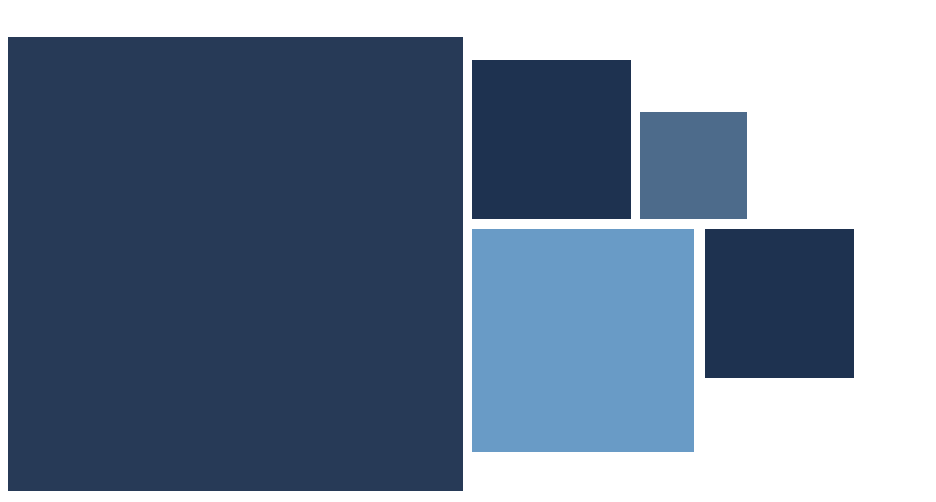 EXERCICE n° 5
MISE EN SITUATION : ENGAGER LES FOURNISSEURS SUR LA QUESTION DU TRAVAIL DÉCENT
32
MISE EN SITUATION : ENGAGER LES FOURNISSEURS SUR LA QUESTION DU TRAVAIL DÉCENT | Guide de l’animateur
Objectif de l’exercice :
Permettre aux responsables des achats d’interagir avec un fournisseur sur le thème du travail décent à travers un jeu de rôle en vue de développer leurs compétences en matière d’engagement des fournisseurs. 
Préparation :
Un scénario de jeu de rôle est présenté aux participants
Les participants forment des groupes de cinq. Chaque groupe exécute le scénario, les participants jouant des rôles différents (informations générales à fournir)
Les participants se regroupent et réfléchissent à la mesure la plus adaptée à la promotion du travail décent 
Chronométrage : 
Durée totale prévue : 30 min
Présentation du scénario et de l’exercice (5 minutes) (voir diapositives suivantes)
Préparation des participants à la discussion (en fonction du scénario et des cartes distribuées à chaque participant et décrivant leur rôle - voir diapositive suivante)  (5 minutes)
Discussion (10 minutes)
Débrief (10 minutes)
33
[Speaker Notes: Notes de l'animateur :

L'animateur présente l'exercice et explique le processus au groupe.

Contexte à fournir aux participants :
Avant la session, imprimez des exemplaires du scénario et des rôles, et découpez chaque description de rôle individuellement.  Imprimez suffisamment d’exemplaires pour répondre au nombre de groupes et de participants que vous prévoyez.

Acheteur : A la responsabilité globale de tous les services de nettoyage achetés par l'entreprise au niveau mondial. Cela inclut la mise en œuvre des politiques de l'entreprise, notamment le code de conduite des fournisseurs (ou similaire). L'entreprise de nettoyage est une franchise locale d'une entreprise nationale qui a été contractée en vertu d'un accord-cadre avec la filiale de l'entreprise locale du pays où se trouve l'usine de production.

Directeur de l’usine de production : Elle est responsable des opérations quotidiennes de l'usine, y compris de la mise en œuvre locale de toutes les politiques et de tous les processus de l'entreprise (y compris le code de conduite des fournisseurs). L'entreprise de nettoyage est une franchise locale d'une entreprise nationale qui a été contractée en vertu d'un accord-cadre avec la filiale de l'entreprise locale du pays où se trouve l'usine de production.

Personnel de nettoyage : Travailleur migrant issu d'une minorité ethnique. A l'origine, il payait une somme importante à un courtier en main-d'œuvre qui était payé par l'entreprise de nettoyage afin d'obtenir le travail en premier lieu, qu'il est censé rembourser sur son (faible) salaire. Leurs passeports leur ont été retirés afin qu'ils ne puissent pas partir. Ils ont une famille à charge et leur statut d'immigration n'est pas clair.

Représentant de l’entreprise de nettoyage : Responsable de la fourniture de services de nettoyage à l'usine de production. L'entreprise de nettoyage est une franchise locale d'une entreprise nationale qui a été contractée en vertu d'un accord-cadre avec la filiale locale de l'entreprise du pays où se trouve l'usine de production. L'entreprise de nettoyage paie un courtier en main-d'œuvre pour trouver du personnel qui est ensuite directement employé par l'entreprise de nettoyage.

Représentant d’une ONG : Représentant de la branche locale d'une ONG internationale de défense des droits qui lutte contre le travail forcé et le trafic d’êtres humains dans les chaînes d'approvisionnement mondiales.]
MISE EN SITUATION : ENGAGER LES FOURNISSEURS SUR LA QUESTION DU TRAVAIL DÉCENT
Exercice :
En groupes de cinq, chaque personne devra jouer l’un des rôles suivants :
Acheteur
Directeur de l’usine de production
Personnel de nettoyage
Représentant de l’entreprise de nettoyage
Représentant d’une ONG

Discutez de la situation en groupe. Chaque personne joue son rôle.

À la suite de la discussion, l’acheteur doit proposer un plan d’action avec toutes les personnes impliquées.

Vous disposez de dix minutes avant la présentation de votre solution aux autres participants.
34
[Speaker Notes: Notes de l'animateur :

L'animateur présente l'exercice et explique le processus au groupe.]
MISE EN SITUATION : ENGAGER LES FOURNISSEURS SUR LA QUESTION DU TRAVAIL DÉCENT
Scénario :
Un acheteur se rend dans l’une des usines de production de son entreprise en Amérique du Sud pour s’entretenir avec des fournisseurs locaux. 

Sur place, le responsable local l’informe qu’une ONG l’a interrogé sur les conditions de travail des travailleurs migrants dans l’usine, y compris dans les services externalisés. Elle affirme que les agents de nettoyage (qui travaillent pour un prestataire tiers) sont obligés de travailler un nombre d’heures excessif pour un salaire minime et que leur passeport leur a été retiré afin qu’ils ne puissent pas partir. L’ONG menace de lancer une campagne médiatique si l’entreprise ne prend pas rapidement des mesures. 

Le responsable local dit que certains agents de nettoyage, qui sont pour la plupart des femmes, ont effectivement l’air mal nourris et réagissent avec crainte lorsqu’on leur pose des questions sur leur bien-être.

L’acheteur estime qu’il existe un risque important pour l’entreprise et les personnes concernées et souhaite s’assurer que le problème est résolu au mieux pour toutes les parties.
35
[Speaker Notes: Le scénario pourrait être modifié pour inclure d'éventuelles sensibilités ou dilemmes spécifiques ou culturels. Par exemple, le scénario ci-dessous pourrait faciliter les discussions sur les responsabilités au-delà de la législation nationale et de la discrimination sexuelle. 

Scénario :
Un acheteur d’une multinationale se rend dans l’une des usines de production de son entreprise en Asie pour s’entretenir avec des fournisseurs locaux. 

Sur place, le responsable local l’informe qu’une ONG l’a interrogé sur les conditions de travail des travailleuses dans l’usine de vêtements. Ils affirment que les travailleurs dans l’industrie du vêtement sont contraints de travailler un nombre d'heures excessif pour un petit salaire, et il existe des rumeurs de violence et de harcèlement.  L’ONG menace de lancer une campagne médiatique si l’entreprise ne prend pas rapidement des mesures. 

L’acheteur remarque que certaines travailleuses de l’usine de vêtements ont effectivement l’air mal nourris et réagissent avec crainte lorsqu’on leur pose des questions sur leur bien-être. Le responsable local nie que les travailleuses soient mal traitées et affirme qu'il respecte la législation nationale. 

L’acheteur, dont l’entreprise a une forte politique publique sur l’égalité des genres et la discrimination, estime qu’il existe un risque important pour la réputation de l’entreprise et les personnes concernées et souhaite s’assurer que le problème est résolu au mieux pour toutes les parties.]
MISE EN SITUATION : ENGAGER LES FOURNISSEURS SUR LA QUESTION DU TRAVAIL DÉCENT
Débrief en plénière

Questions de débriefing :
Quelles sont les options dont dispose l’entreprise pour remédier la situation et quels sont les avantages et les inconvénients de chacune, en tenant compte des résultats potentiels pour l’entreprise et le personnel de nettoyage ?

Mettre fin au contrat avec l’entreprise de nettoyage et trouver un remplaçant

Remettre le dossier aux autorités locales

Travailler avec l’entreprise de nettoyage à la résolution du problème

Adapter les politiques et les processus pertinents de l’entreprise, en tenant compte du fait qu’il pourrait s’agir d’une question plus vaste qui ne se limite pas à cette usine en particulier
36
[Speaker Notes: Notes de l'animateur :

Sur un tableau blanc, écrivez à l'avance les quatre options.  Au fur et à mesure que les participants partagent leurs réflexions sur chaque option, notez les avantages et les inconvénients identifiés.

Soutenez l'exercice de réflexion avec les questions suivantes :
Quel pourrait être le résultat de chaque option pour le personnel de nettoyage (le titulaire des droits dont les droits sont affectés)
Quel pourrait être le résultat de chaque option pour votre entreprise ?]
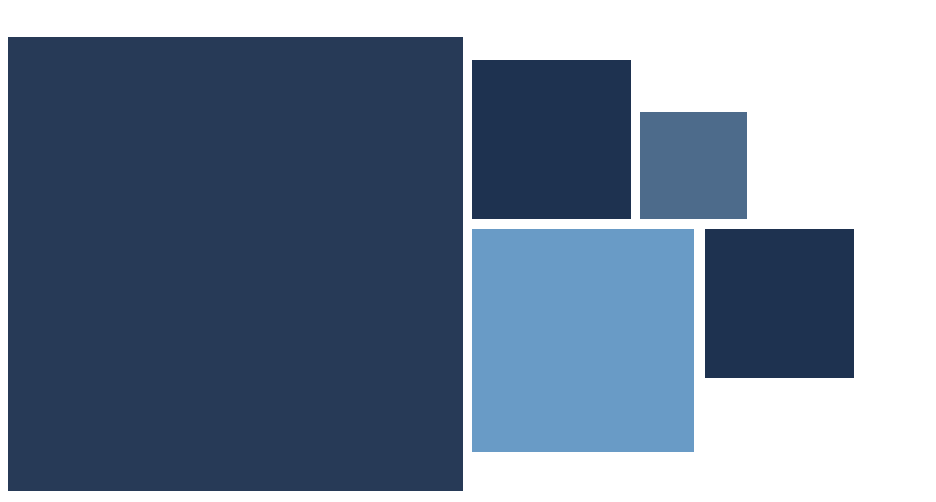 Questions?
37
Nous contacter
Contact principal :

Nom
Fonction
E-mail
38